Let’s Talk About Dispensations
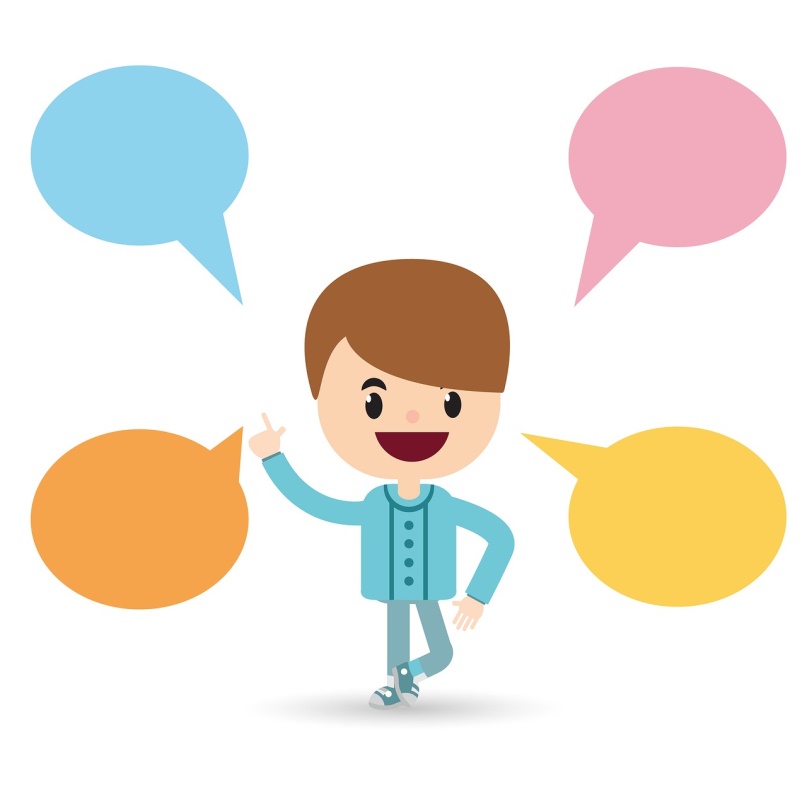 What is a Dispensation?
The System by which anything is administered; management

It is a checks and balances tool that management actions are legal and follow established rules
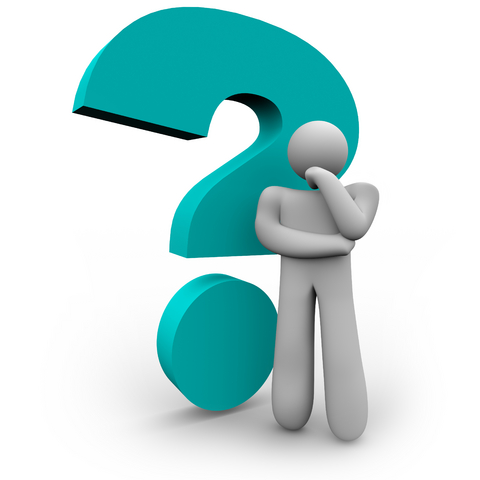 What is the difference between a Dispensation and a Resolution
A dispensation is for an event or special request to do something
Resolution forms are used for more actual fraternal lodge business that has been approved by the Lodge membership. Some examples are:
Resolution to sell lodge property 
Resolution to merge 
Resolution to lease property
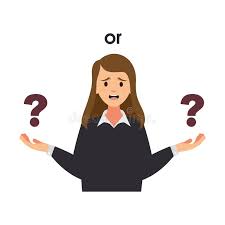 Why are Dispensations used?
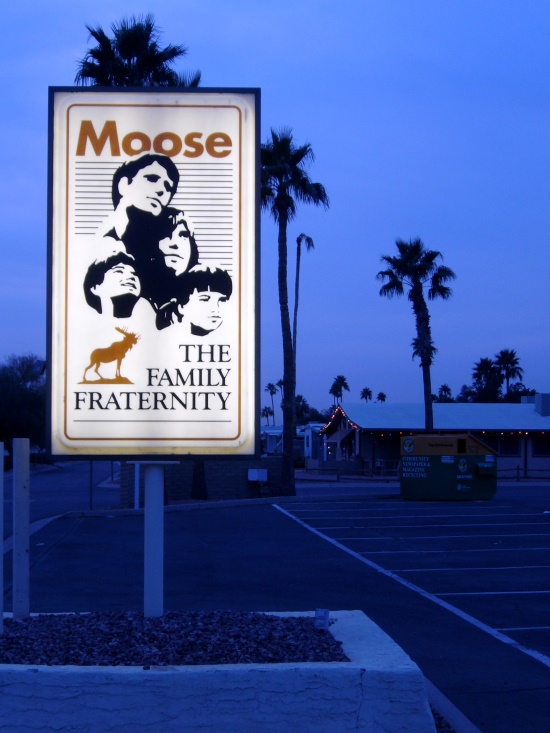 To protect the lodge
To protect the lodge officers
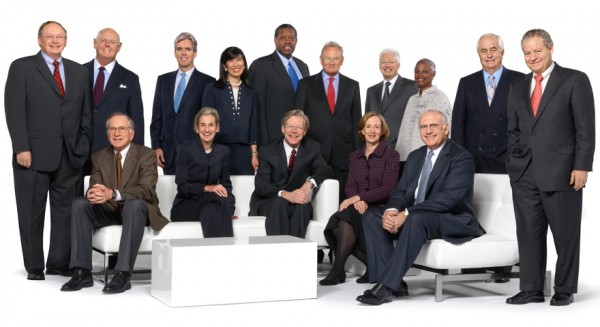 Dispensations fall into 2 Types
Requiring a Special Meeting of the Membership

Only require approval of the membership at a Regular Meeting
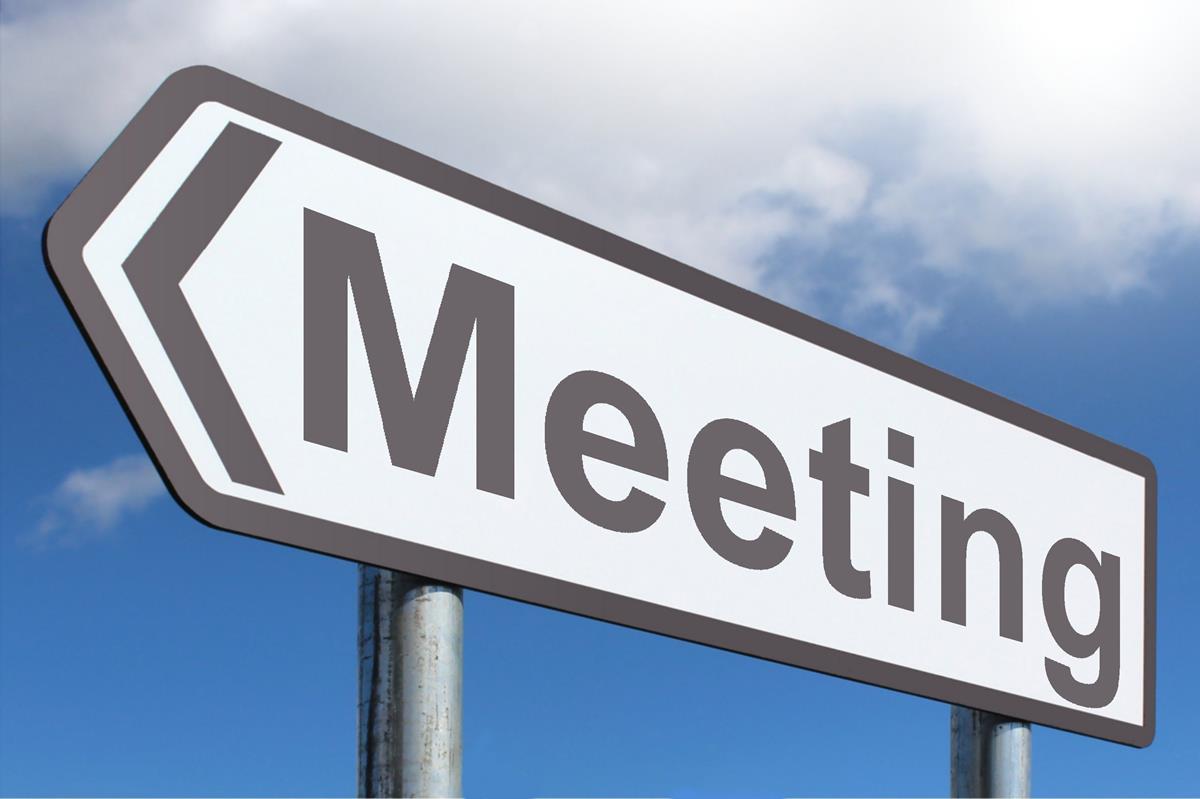 What requires a Dispensation?
In the Moose; 34 items are listed on pages 131-132 of the General Laws requiring a Dispensation
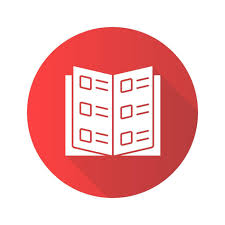 Types of Events requiring a Dispensation
Open to the Public or Open House
Community Service with or without Alcohol
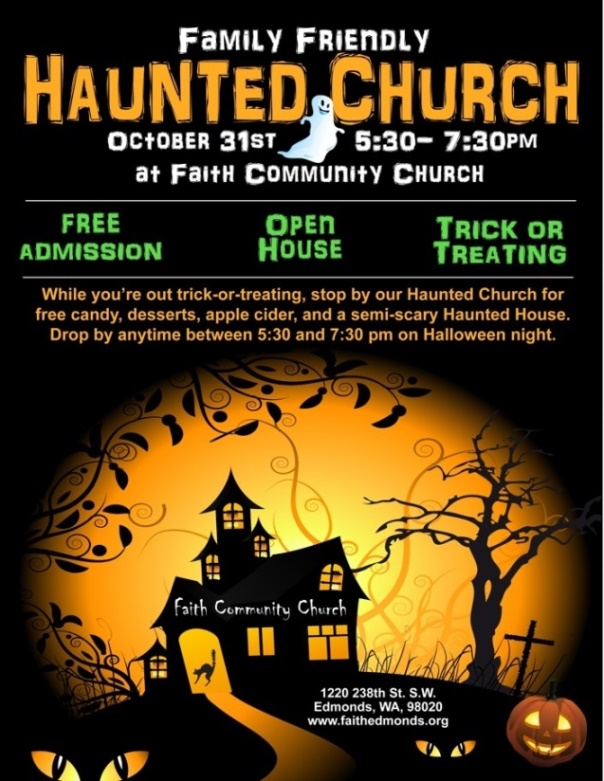 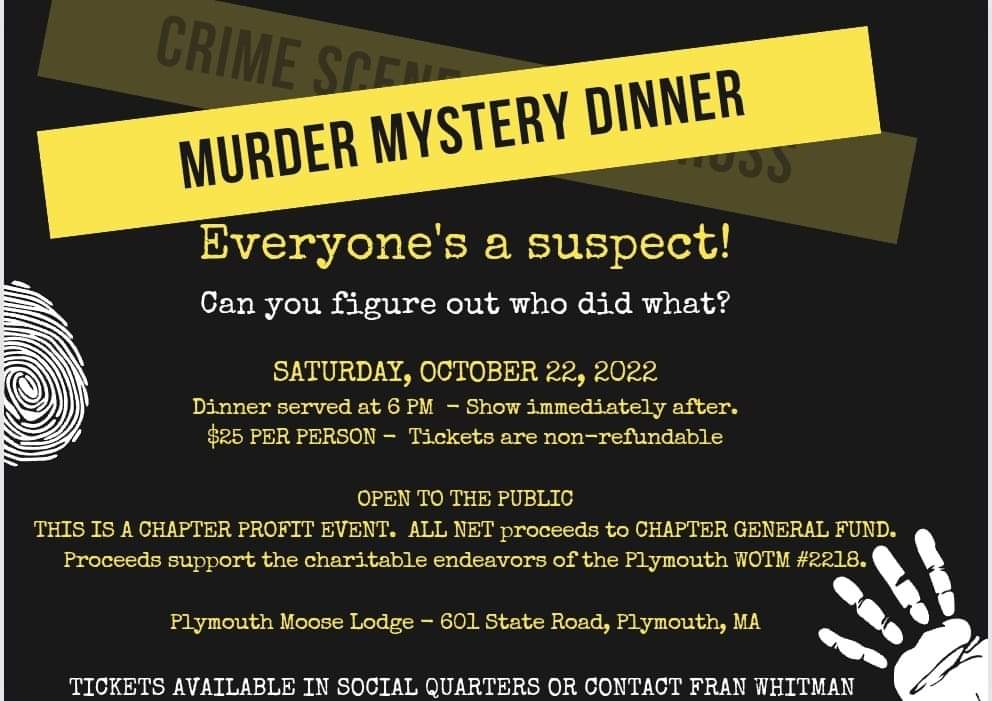 Non-Event Dispensations
For the Election of the officers who have less than six months of membership
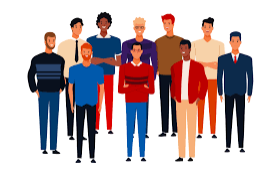 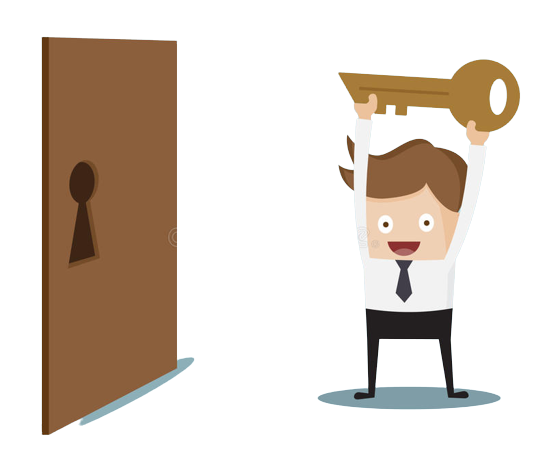 Keys to the Lodge
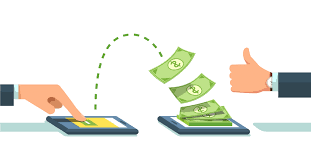 Non-Event Dispensations
Transfer of money 



			


			            Lodge improvements over $5,000
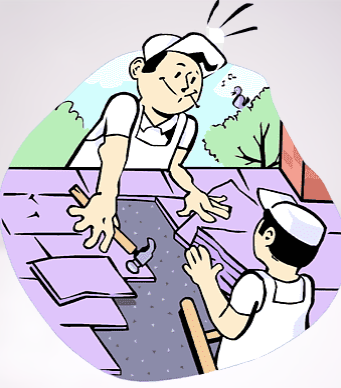 What Dispensations require a Special Meeting?
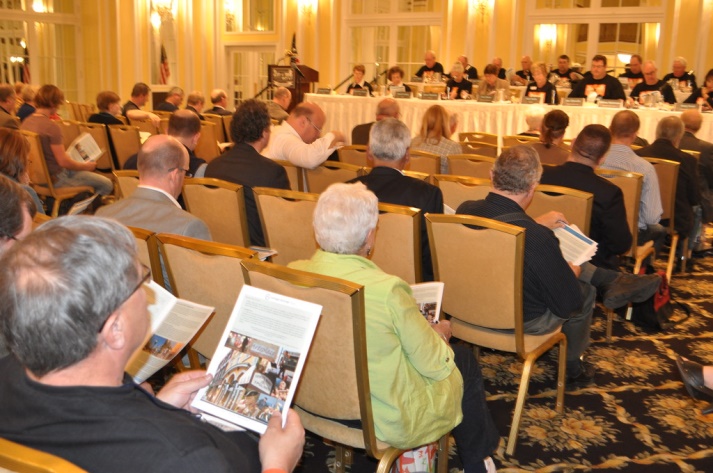 What Dispensations require a Special Meeting?
Acquire Real Estate



Mortgage or Sell Real Estate
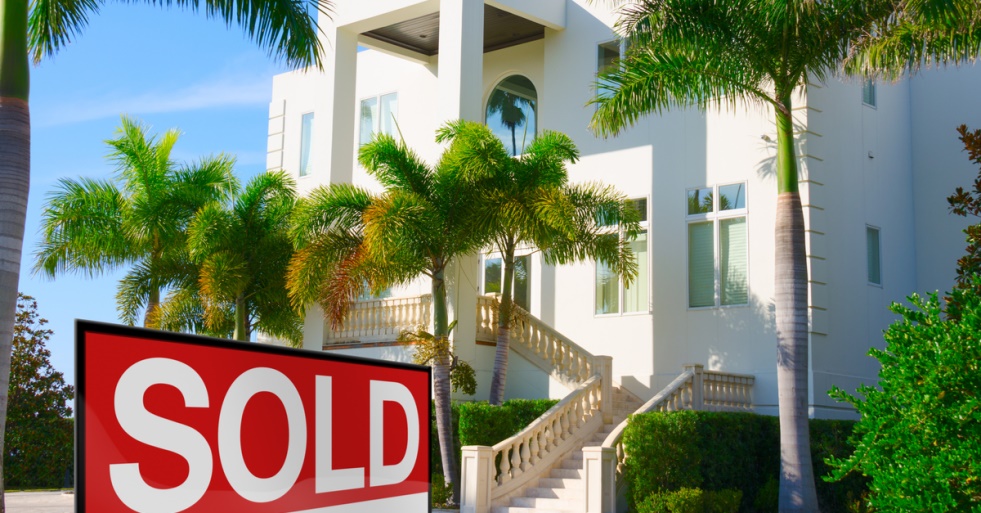 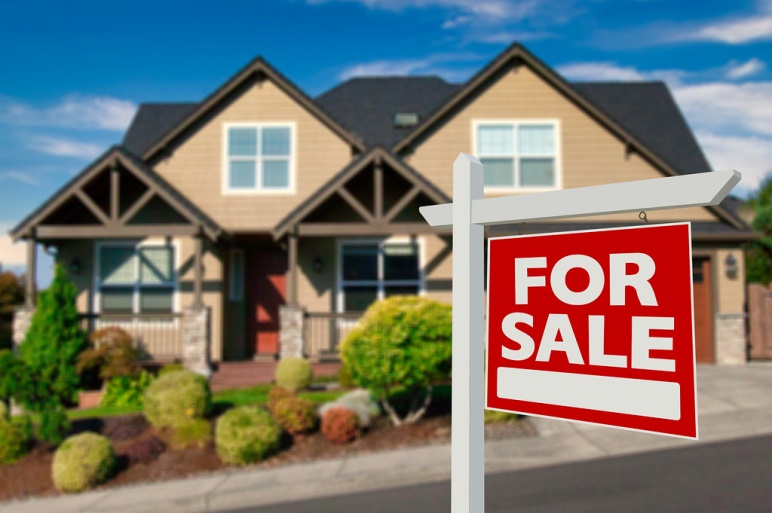 What Dispensations require a Special Meeting?
Construct or Improve a Building




Lease Real Estate
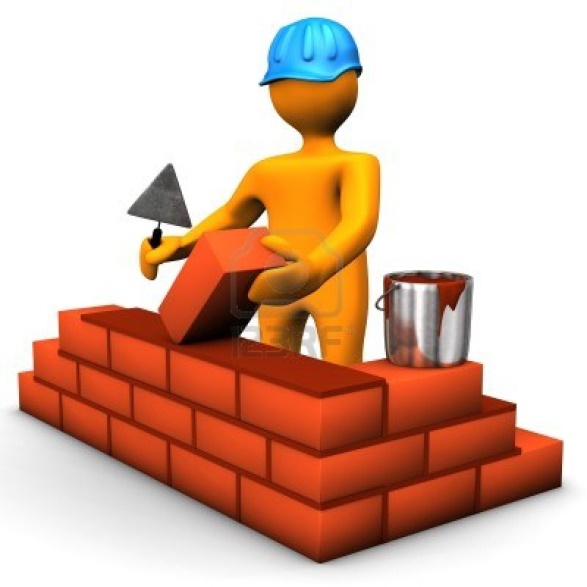 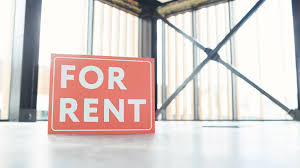 What Dispensations require a Special Meeting?
Adopt original Lodge by-laws or amend by-laws 

Encumber assets or affect the Balance Sheet
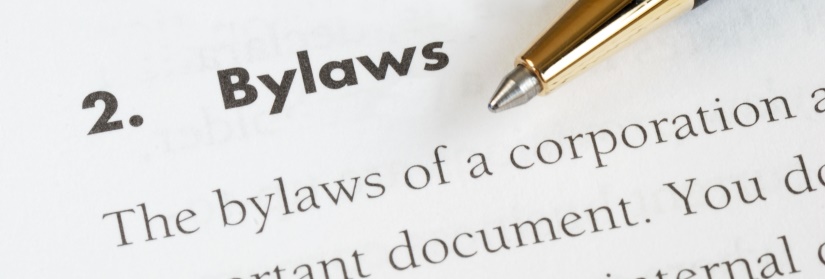 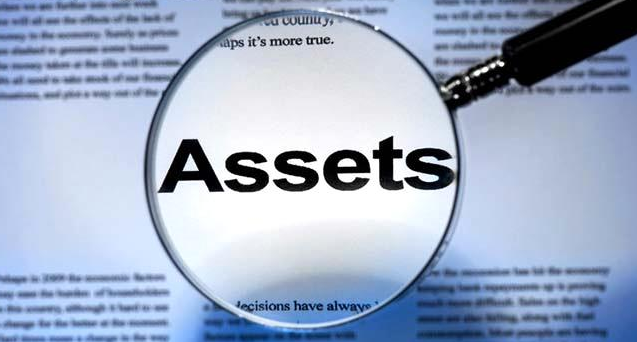 What Dispensations require a Special Meeting?
To vote on electronic notification for lodge mailings
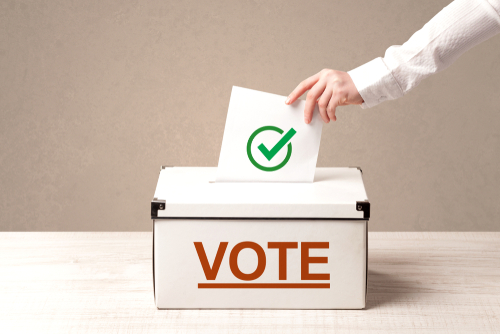 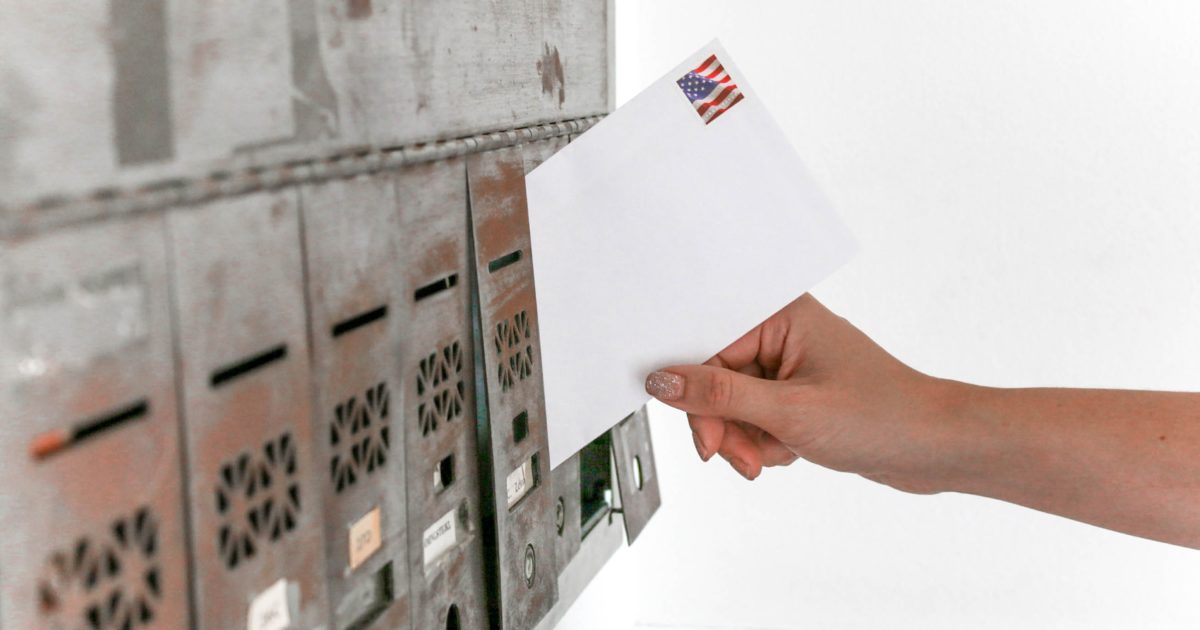 Lets look at the three different Dispensation Forms
Community Service 
Involving Alcohol
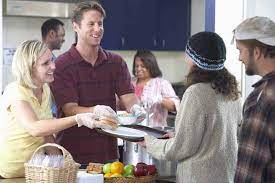 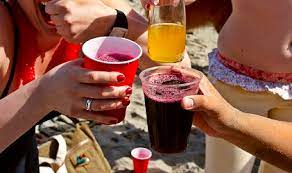 Lets look at the three different Dispensation FormsCont.
Community Service without Alcohol
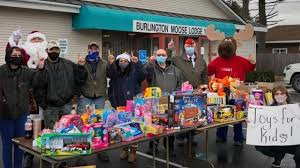 Lets look at the three different Dispensation FormsCont.
A Universal Dispensation Form
Used for any other type of items not involved with Community Service
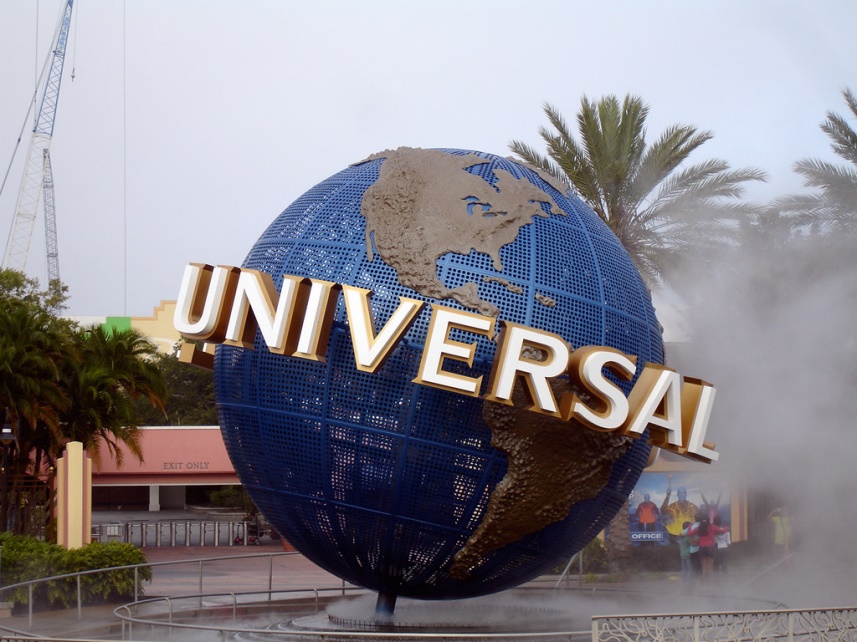 Where do I find the Dispensation Forms?
www.mooseintl.org

Forms and Documents
Compliance Office
Dispensations
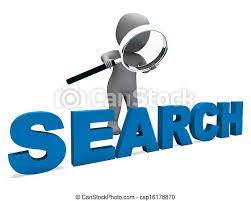 Checklist Before Sending to Chief Compliance Office
Correct Dispensation Form
Do not combine dispensation forms and make sure to put only one event on each form
Send immediately when the event is planned and approved or at least 2 weeks prior to event
Two Signatures 
President
Administrator
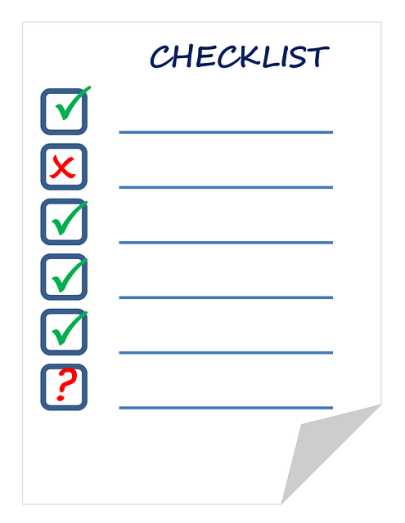 Do Chapters Need Dispensations
YES!
If chapter is holding an event open to the public the Chapter must submit Dispensation to WOTM HQ
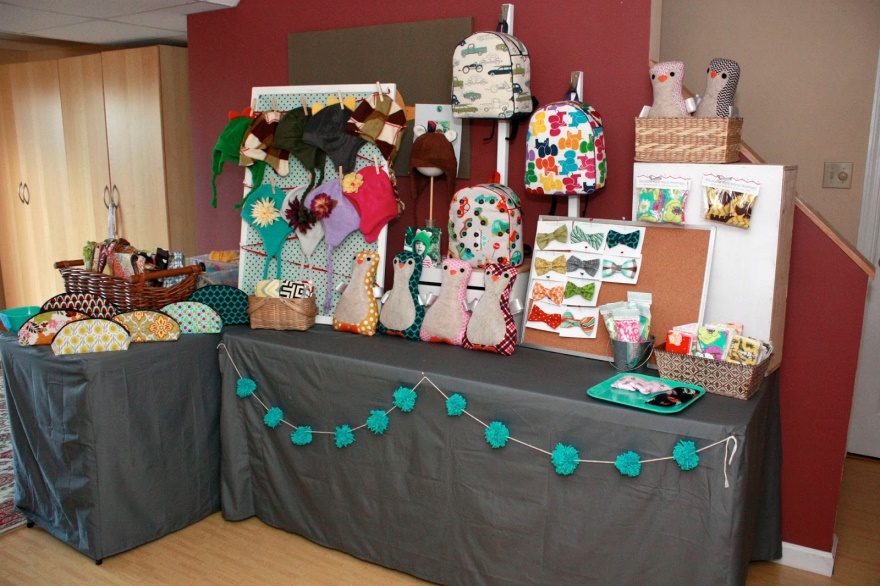 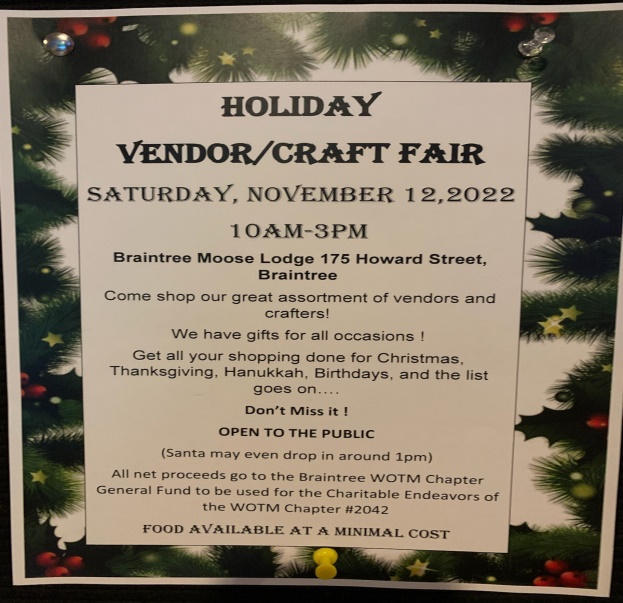 What about joint Events of Lodge & Chapter?
The Lodge will file the Dispensation
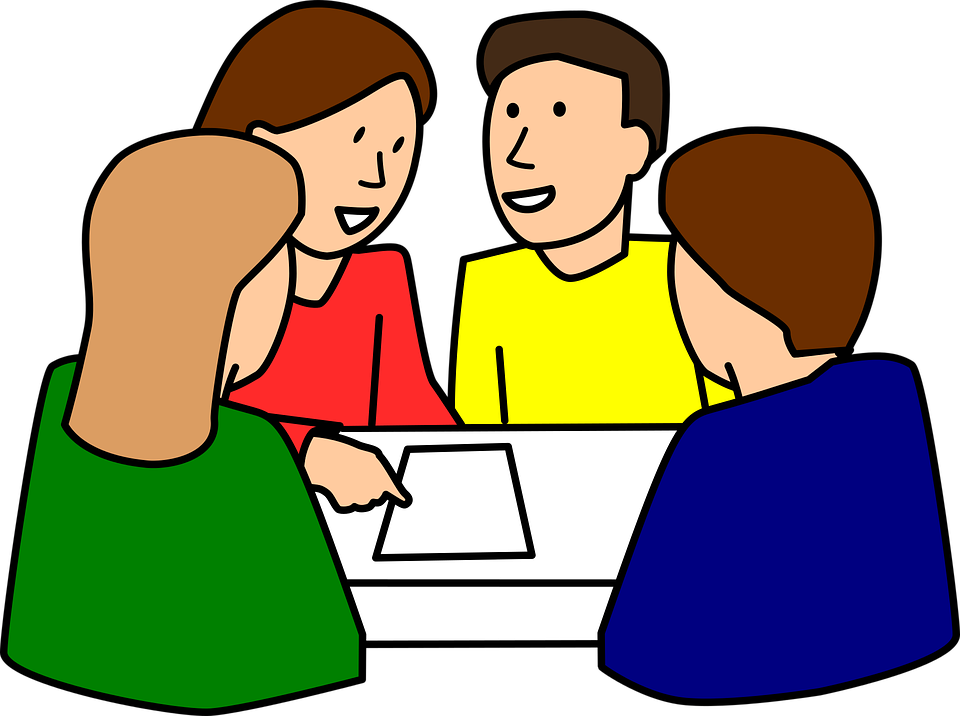 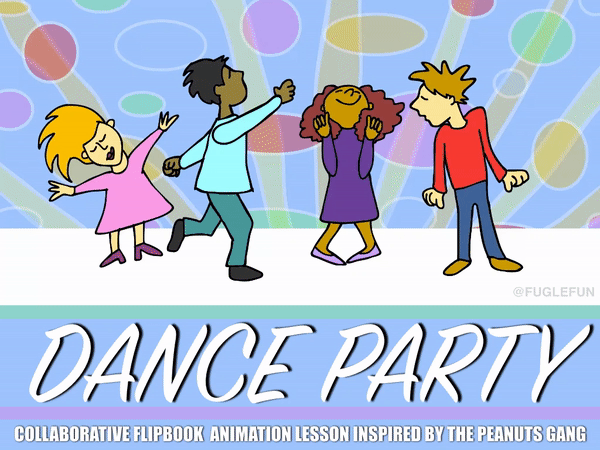 Need help with Dispensations?
Contact your Territory Manager or Moose International Office of Compliance 

It’s important for everyone to do it right
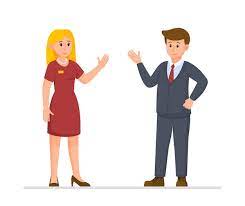 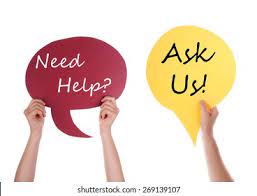 Contacting the Office of Compliance
Micompliance@mooseintl.org

630-966-2207 Rick King/Bethany Bowser
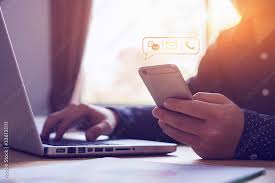 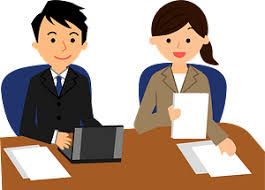 Questions
Thanks for Attending!
If you have comments regarding this Workshop or wish to suggest topics for a workshop please email: 
Director Mike Rios at mrios@mooseintl.org
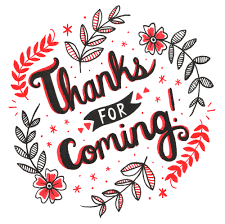 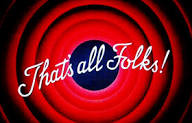